Historical Mathematician:MathematicorumPrinceps
Zoe Smith
01
Biographical Information
Fun Facts
At age three, corrected a mathematical error father made
At age fourteen, attracted the attention of a duke for math
Taught self to read before school
Married twice and had six children
Did a lot of work in physics, geodesy and astronomy
Subject of a lecture by Cantor
Could read in several languages
Died of a heart attack February 23, 1855 at age 77
Mathematical Fun Facts
Principal work Disquisitiones Arithmaticae, started in 1797, published in 1801
Revered Newton most among historical mathematicians
Paper Theoria residorum biquadratorum opened a new area of number theory and algebra
Corresponded with a young Sophie Germain, under the name La Blanc, about Disq. Art.
Developed a method to calculate the date of Easter
Discovered a method of construction for a regular heptadecagon (17 sides)
“Mathematics is the queen of the sciences, but arithmetic is the queen of the mathematics”
—Someone Famous
02
Eureka Theorem
Diary entry #18
July 10, 1796
Age 19
Fermat’s PolygonalNumber Theorem
Lagrange proved the square case in 1770.
Cauchy proved the full theorem in 1813
Every positive integer is a sum of at most n n-gonal numbers
A polygonal number is a number that can be represented as dots or pebbles arranged in the shape of a regular polygon
Polygonal Numbers
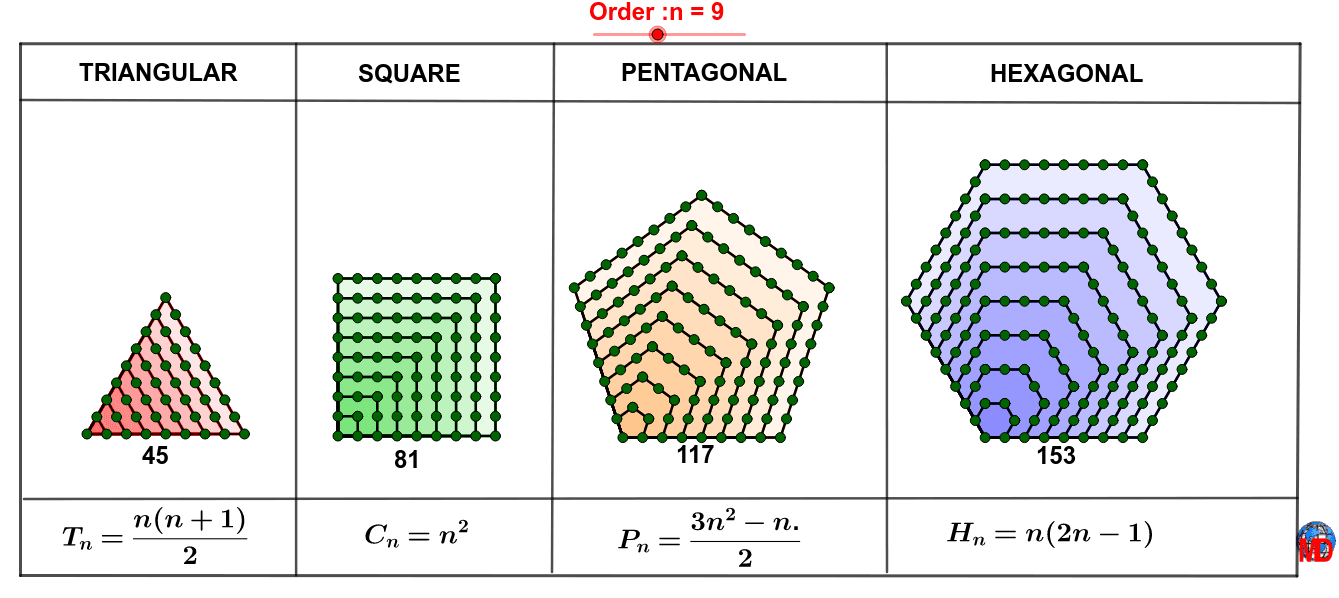 https://www.geogebra.org/m/k2uqmhfr
[Speaker Notes: https://www.geogebra.org/m/k2uqmhfr]
From art. 291 of Disq. Art:
	Any positive integer 8M + 3 is	resolvable into three odd squares
Integer m is the sum of 3 triangle numbers
03
Prime Number Density
Prime Number Theory Conjecture
Prime Number Staircase
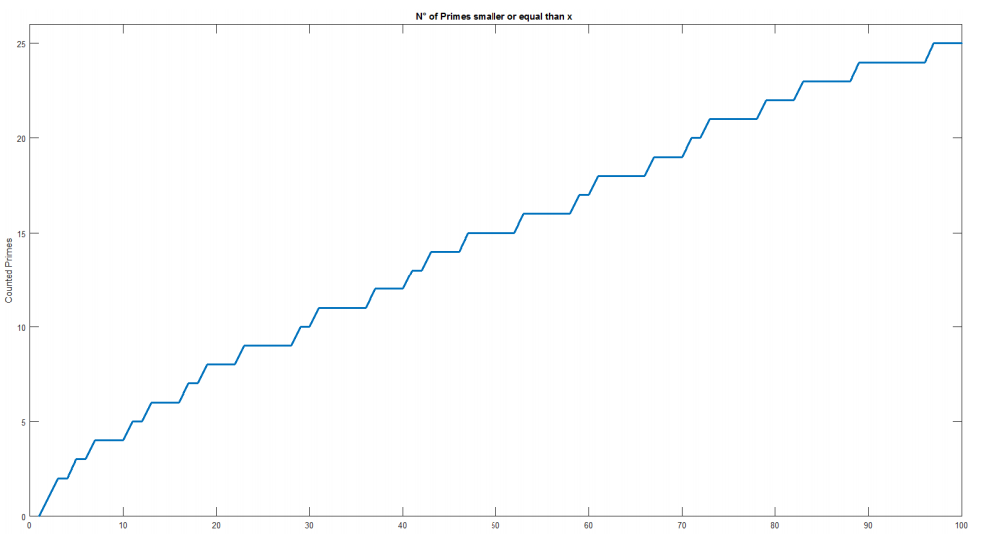 Visual representation of the prime numbers less than or equal to x.
Number of primes bounded by x
https://www.desmos.com/calculator/bhhprgfzdq
[Speaker Notes: https://www.desmos.com/calculator/bhhprgfzdq]
04
Who Am I?
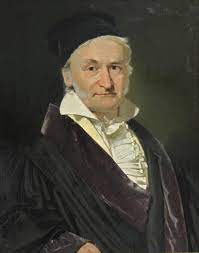 CarlFriedrichGauss
“Mathematicorum princeps”
The foremost of mathematicians or
The Prince of Mathematics
Sources
Gauss, C. F. (1966). Disquisitiones arithmeticae. (A. A. Clarke, Trans.). New Haven and London, Yale University Press.
Hall, T. (1970). Carl Friedrich Gauss: A biography. (A> Froderberg, Trans.). The MIT Press.
Dunnington, G. W. (1955). Carl Friedrich Gauss: Titan of Science. The Mathematical Association of America.